Subventionnaires
Partenaires
Affiliations
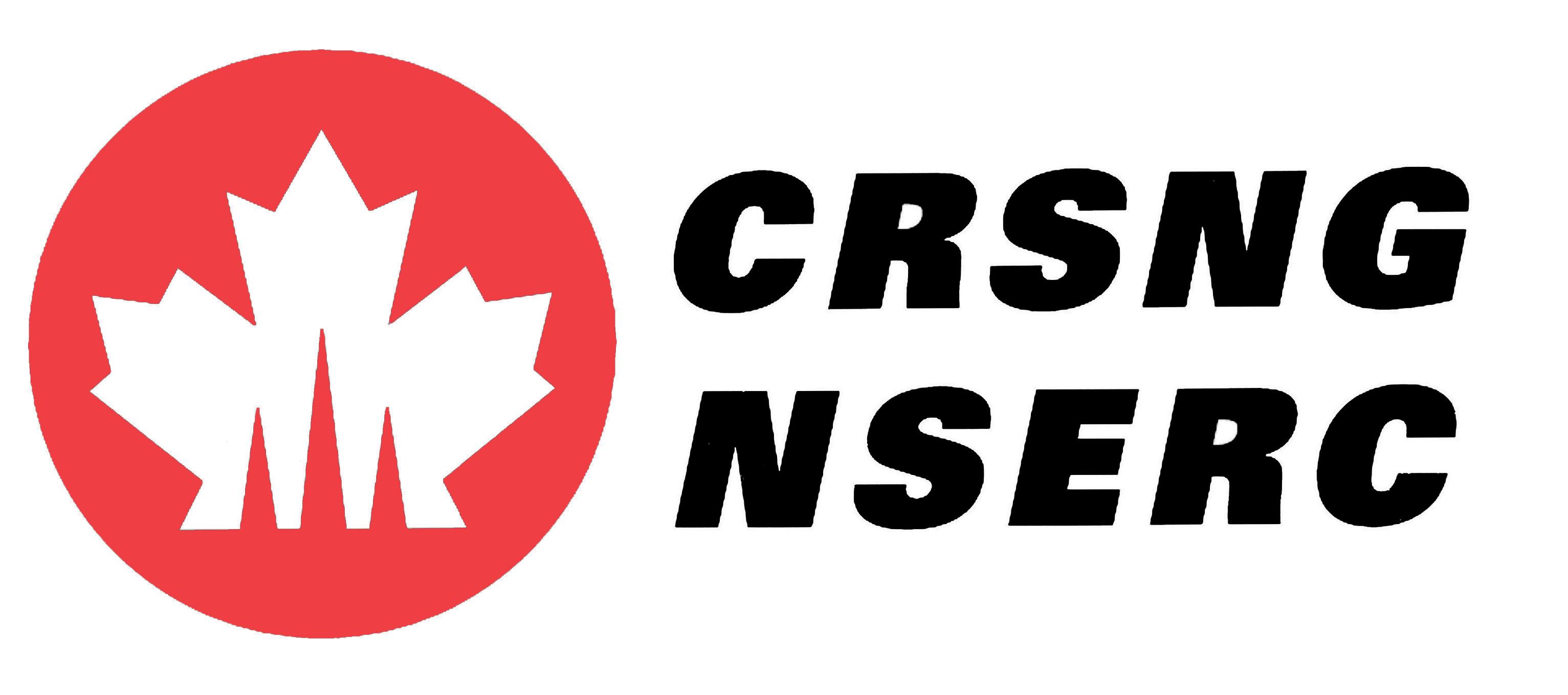 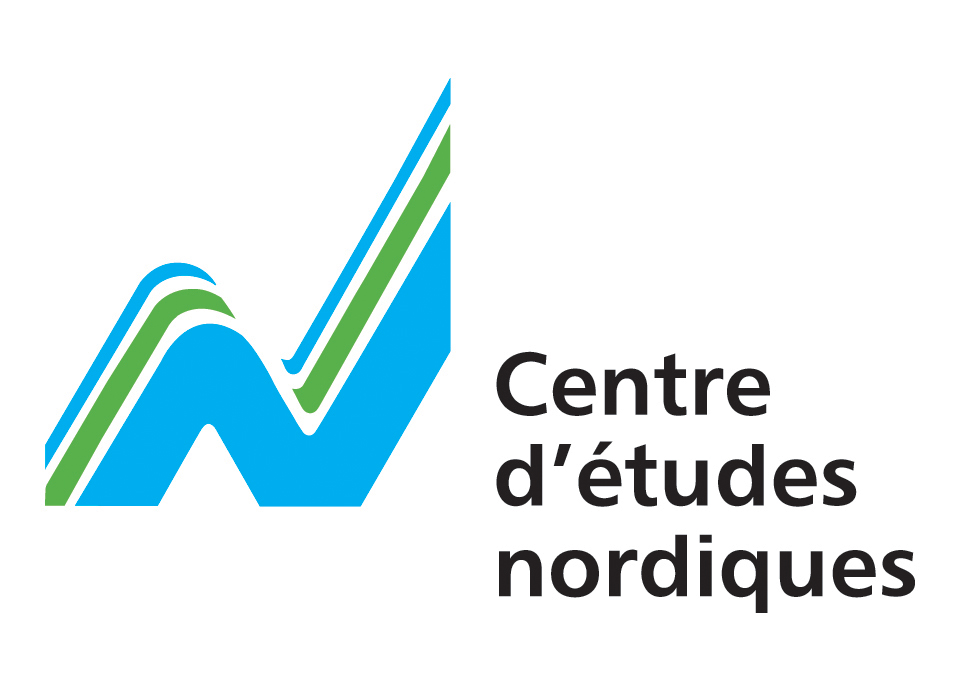 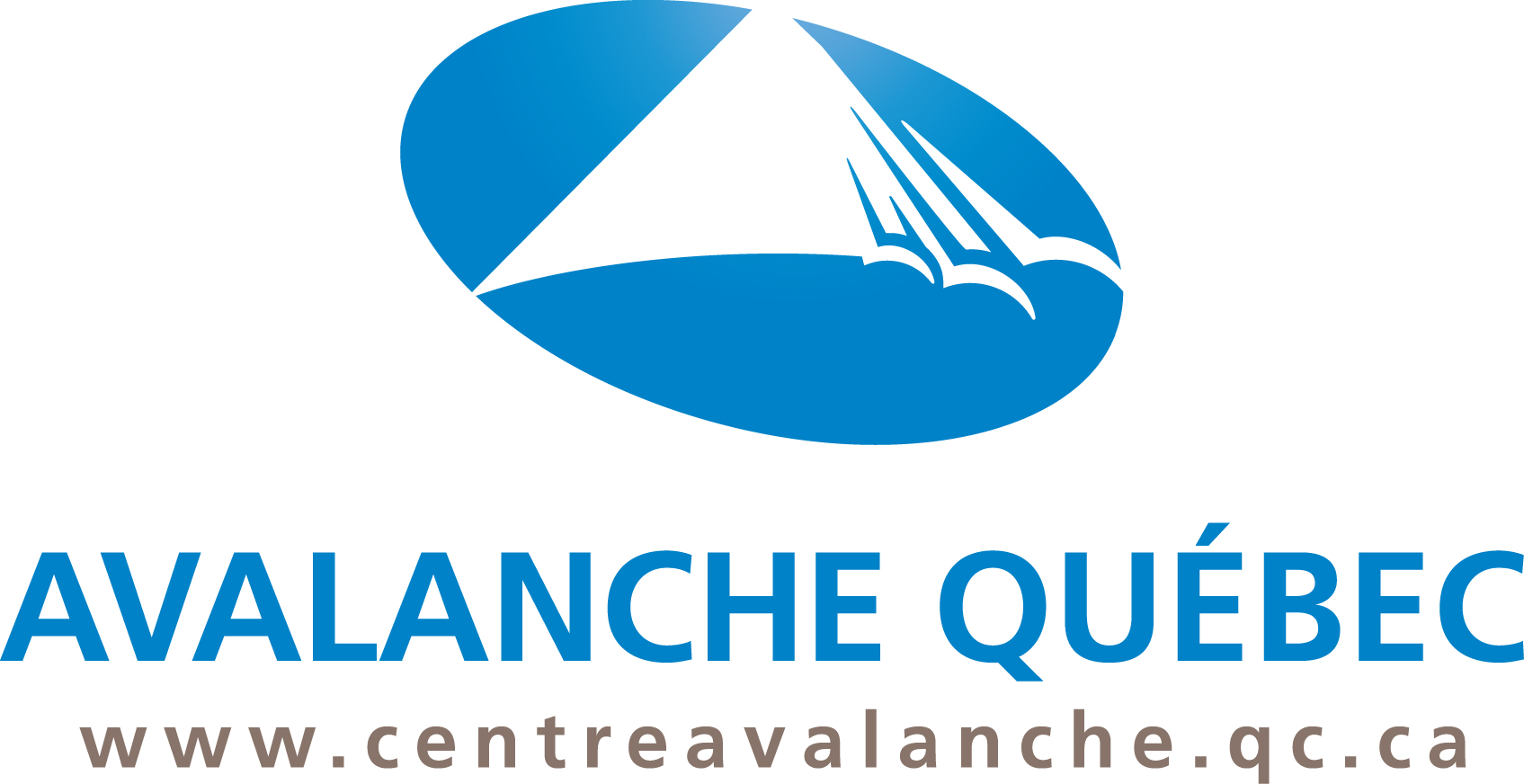 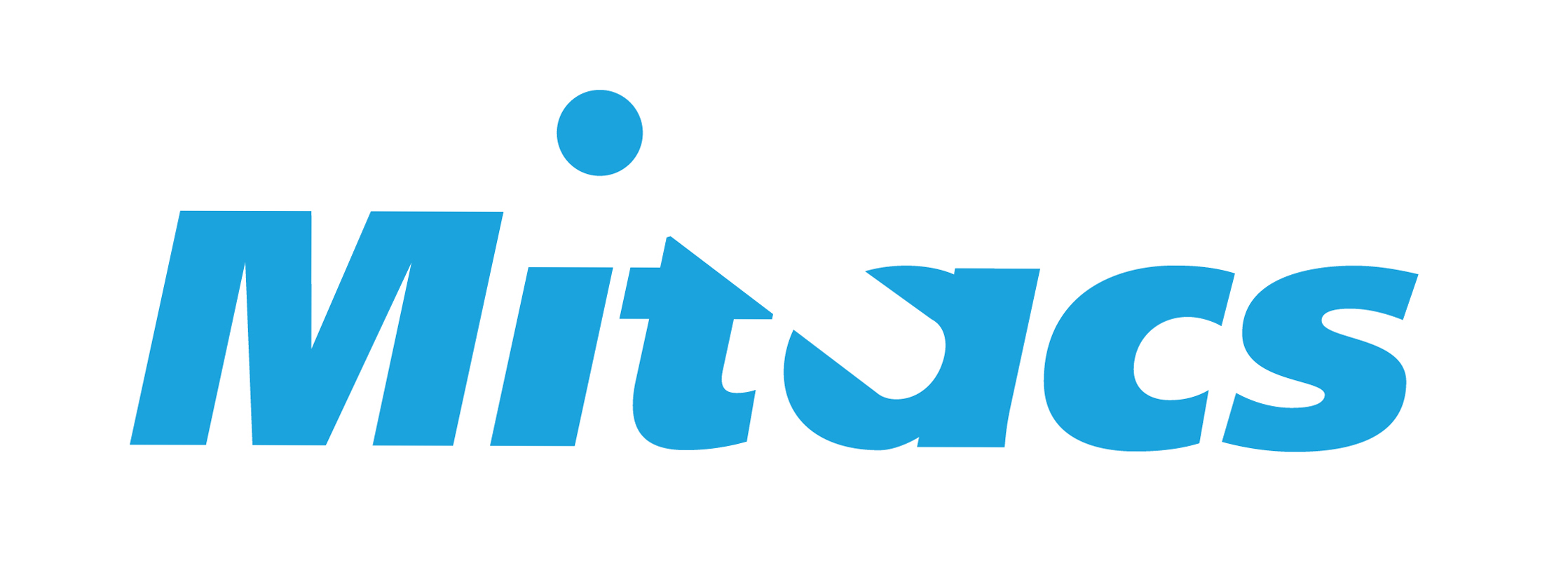 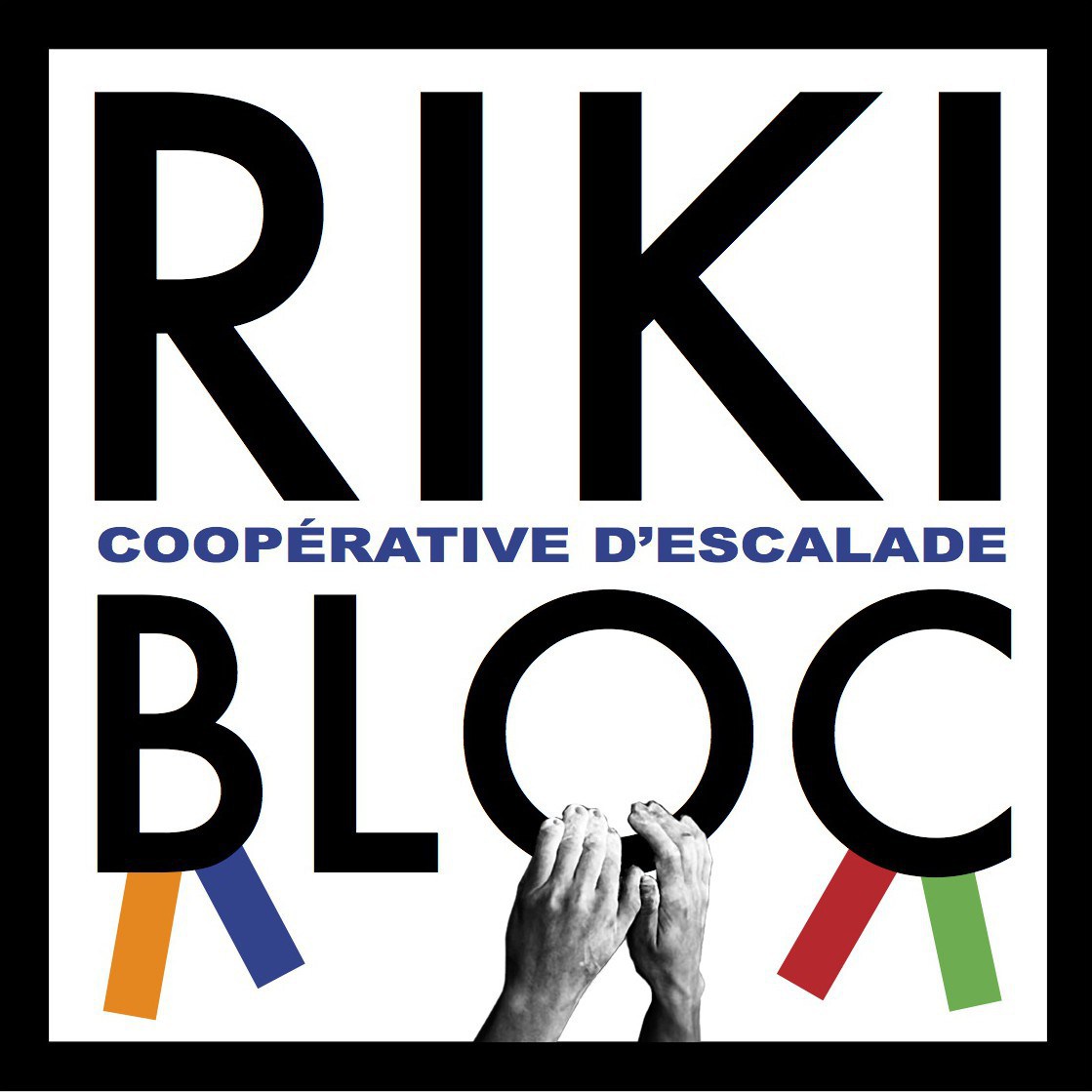 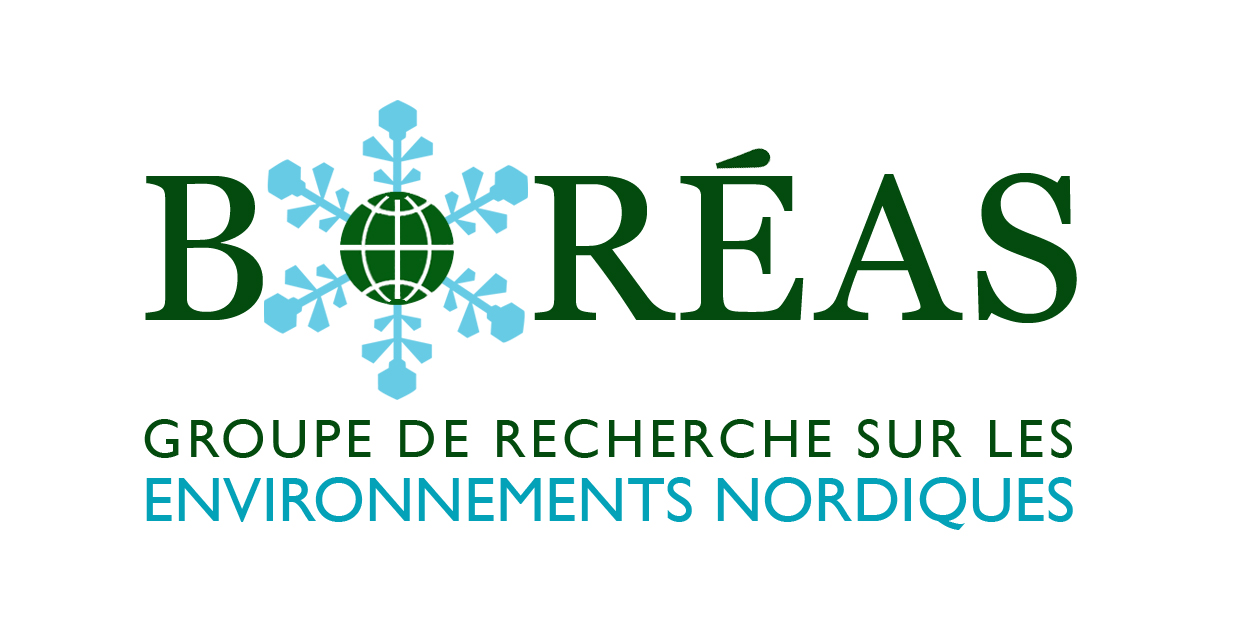 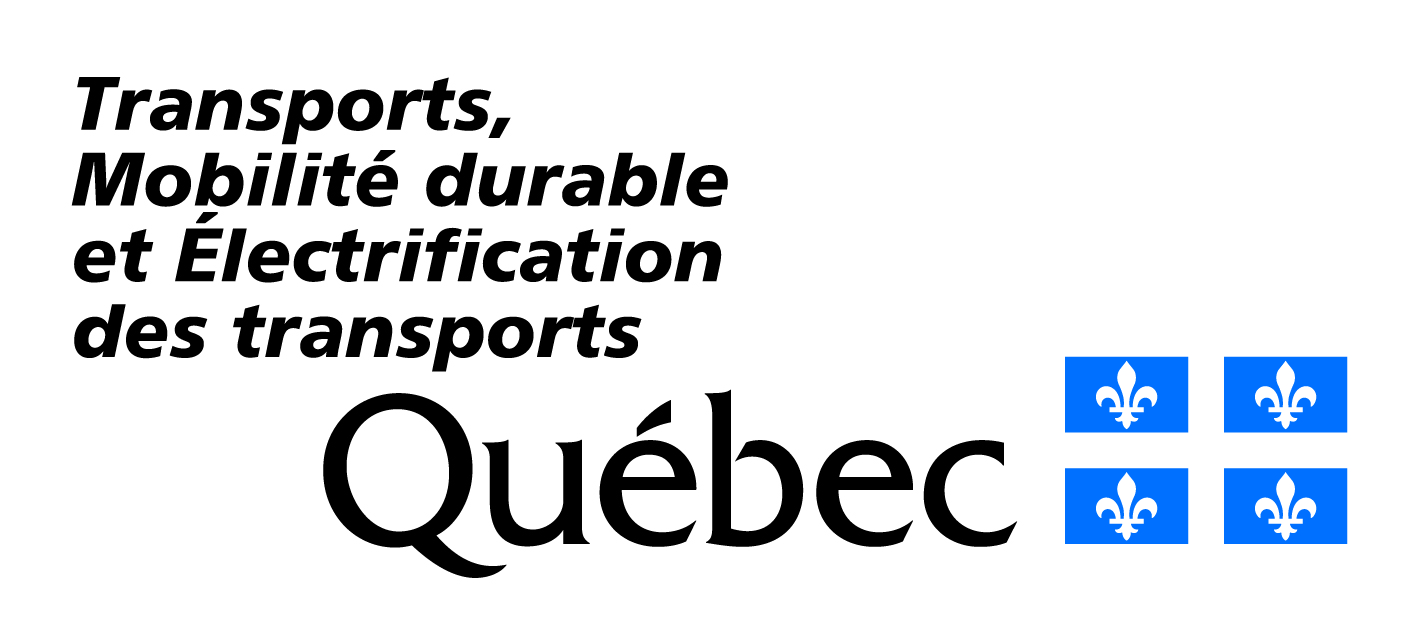 Commanditaires
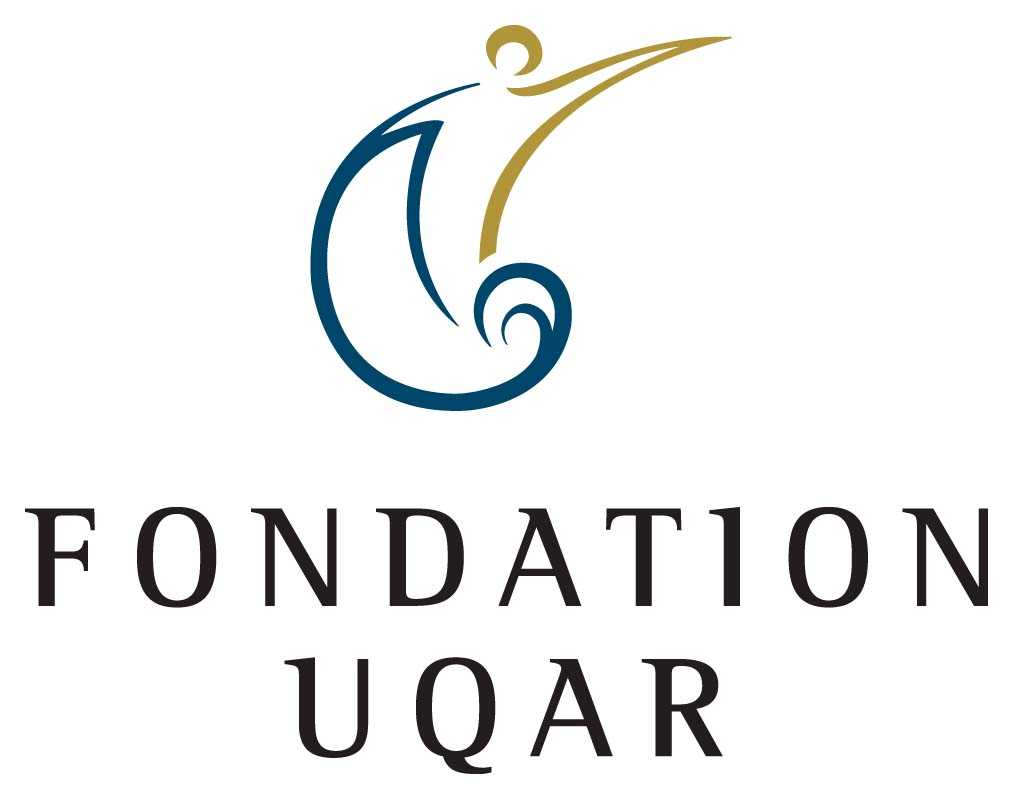 A venir…